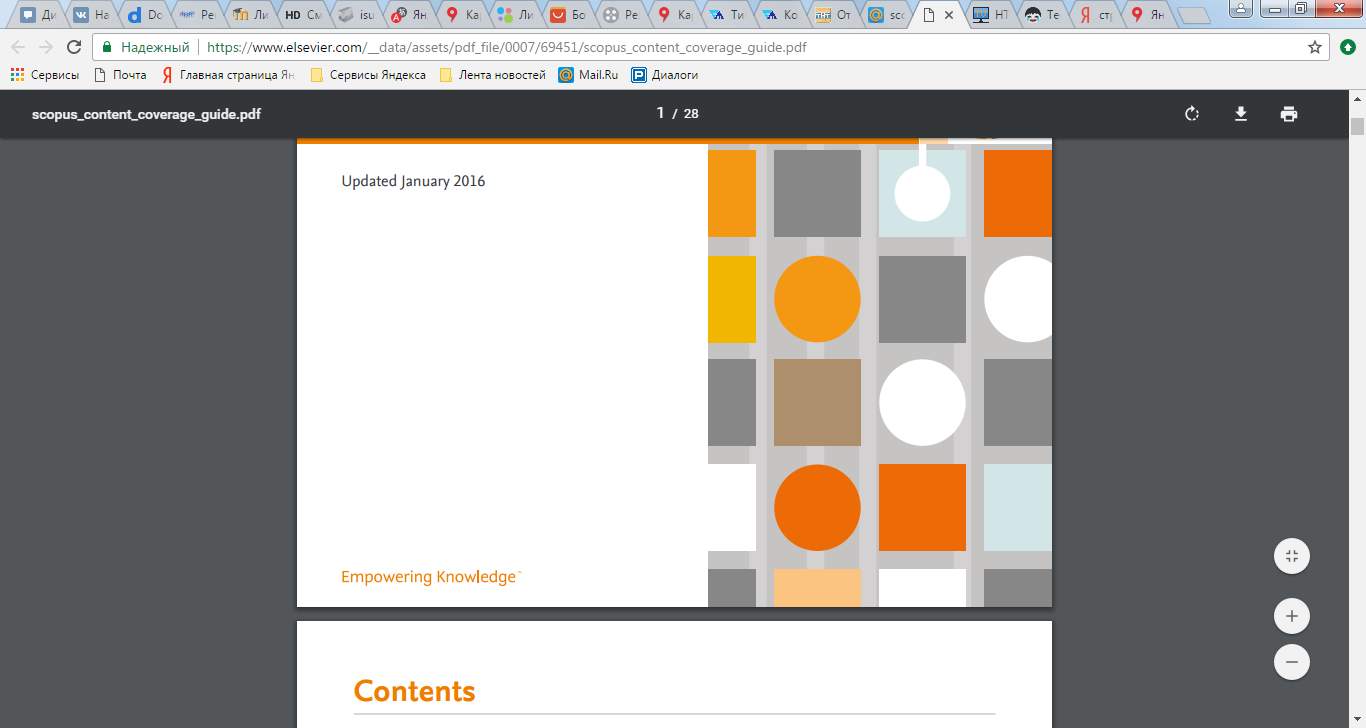 Базовые наукометрические показатели.Индекс Хирша по системам РИНЦ, Web of Science, Scopus
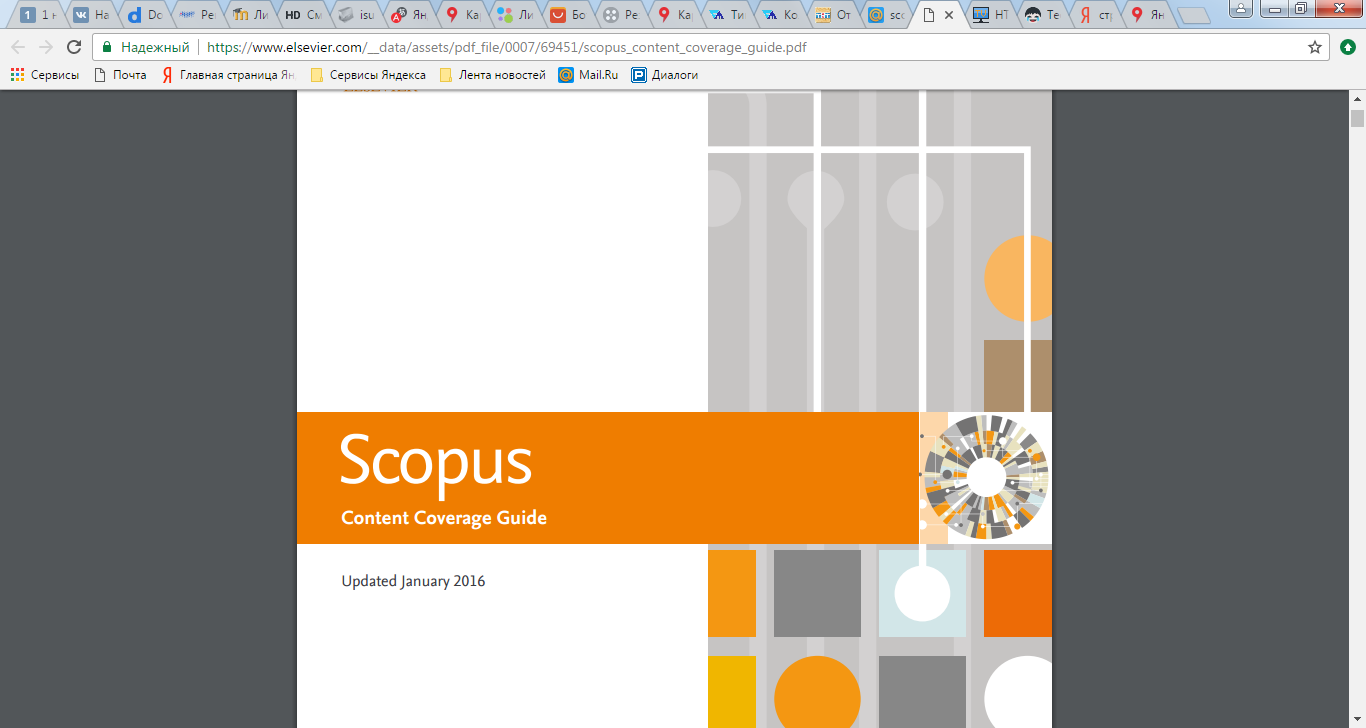 Базовые наукометрические показатели:
1 - журнальный импакт-фактор;
2 - индексы цитируемости и научной активности.
Импакт-фактор
Импакт-фактор — отношение числа ссылок, которые получил журнал в текущем году на статьи, опубликованные в этом журнале в предыдущие два года, к числу статей, опубликованных в этом журнале в эти же два предшествующих года.
  Импакт-фактор (ИФ, или IF) – численный показатель важности научного журнала. С 1960-х годов он ежегодно рассчитывается Институтом научной информации (ISI), который в 1992 году был приобретен корпорацией Thomson и ныне называется Thomson Scientific и публикуется в журнале «Journal Citation Report».
  Расчет импакт-фактора основан на трехлетнем периоде.
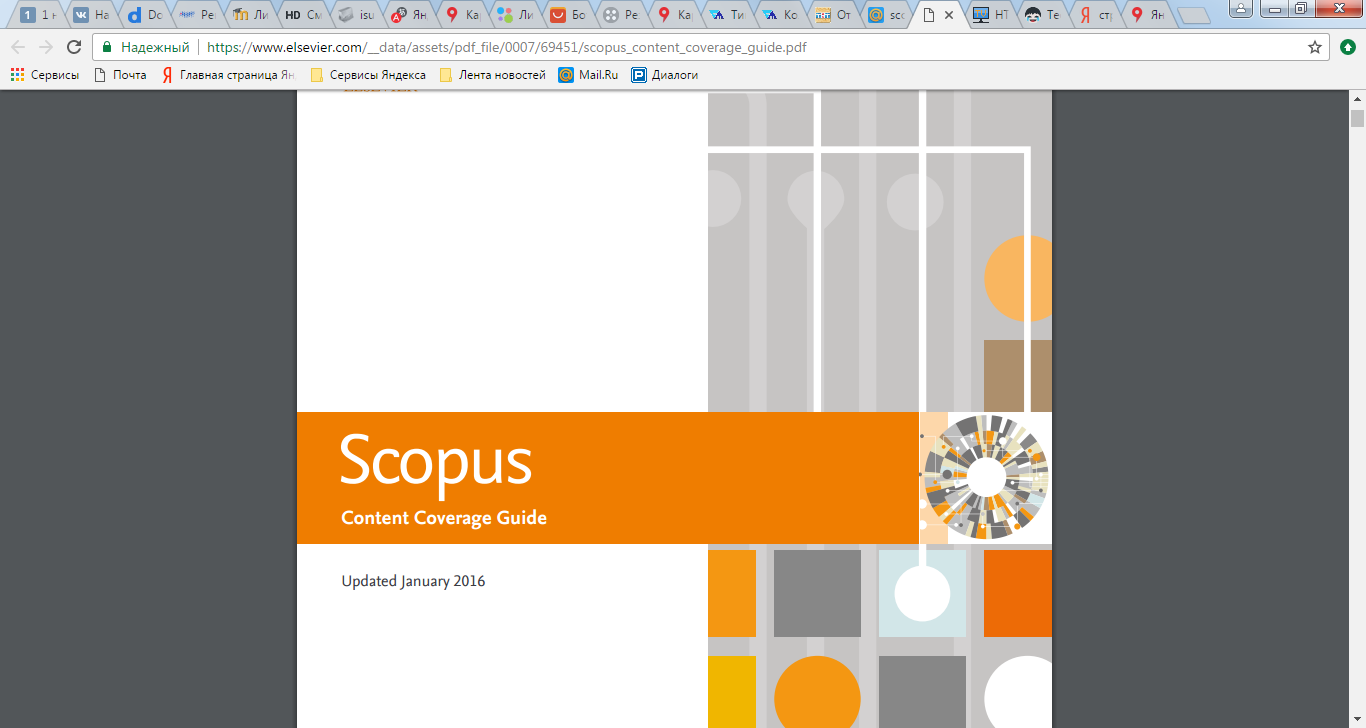 Для журналов из базы Scopus импакт-фактор не рассчитывается. При выборе журнала в этой базе можно ориентироваться на следующие наукометрические показатели: h-index (индекс Хирша), SJR и SNIP.
SJR
  SJR – SCImago Journal Ranking – разработанный университетом Гранады рейтинг журналов, в котором учитываются не только общее количество цитирований, но и взвешенные показатели цитирований по годам и качественные показатели, такие как авторитетность ссылок – вес ссылки в журнале Nature на статью в журнале «А» будет отличаться от веса ссылки на ту же статью в журнале «Вестник N-ского университета», на который ссылок в Scopus совсем или почти нет. В целом SJR не очень сильно отличается от привычного импакт-фактора, весьма привлекая более широким спектром журналов и полностью открытым характером — публикацией в свободном доступе в интернете.
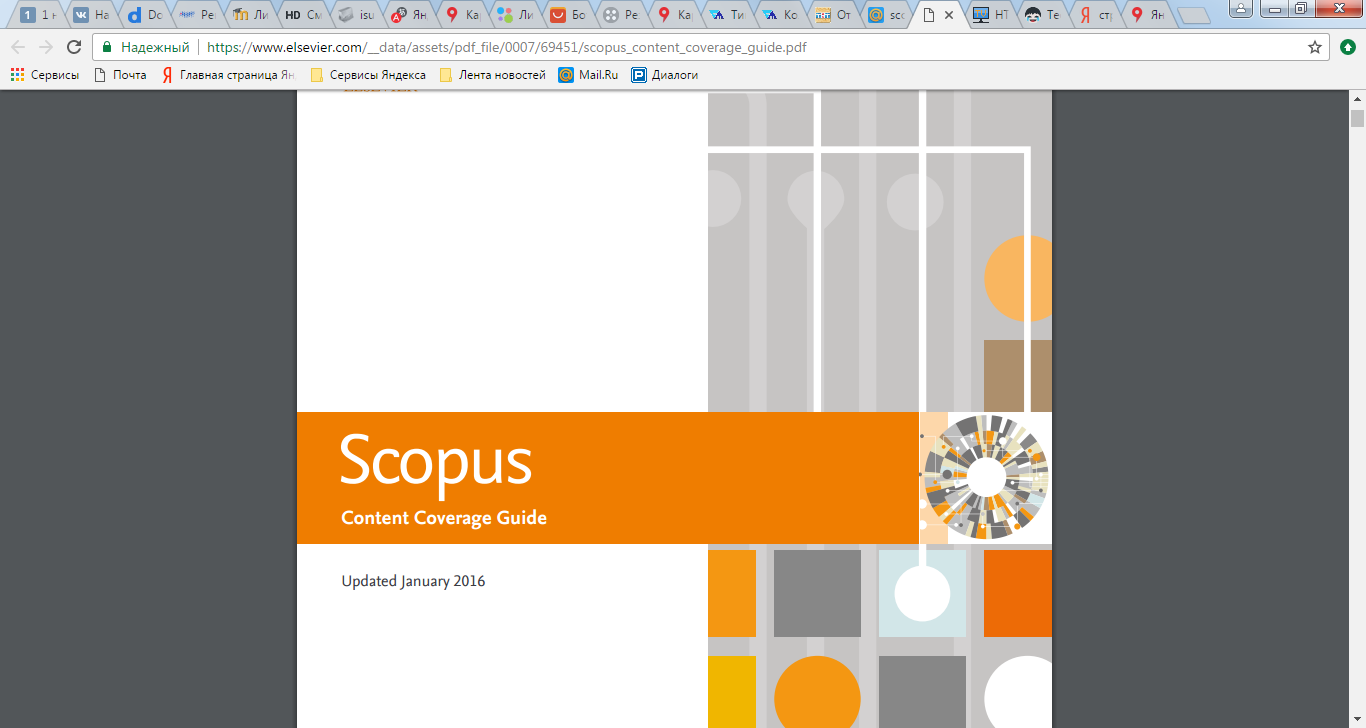 SNIP
  Разработан в Лейденском университете профессором Х. Ф. Моэдом. Этот показатель учитывает уже и уровень цитирований в каждой научной области. 
  Основные особенности расчета этого показателя:
 В показателе учитываются ссылки, сделанные в текущем году, на статьи, вышедшие в течение трех предыдущих лет. Публикационное окно = 3 года, Окно цитирования = 1 год, Типы документов одинаковы для всех этапов подсчета показателя.
 Вводится специальное определение «индивидуальной области науки» для журнала: все статьи, опубликованные в текущем году, которые хотя бы однажды цитировали выпуски журнала, вышедшие за последние десять лет.
 Для определения потенциала цитирования подсчитывается среднее число ссылок в статьях, составляющих «окружение журнала». Но учитываются только те ссылки, которые:
а) ведут на статьи, вышедшие в течение трех предыдущих лет;б) ведут на статьи, имеющиеся в базе данных, по которой идет расчет.
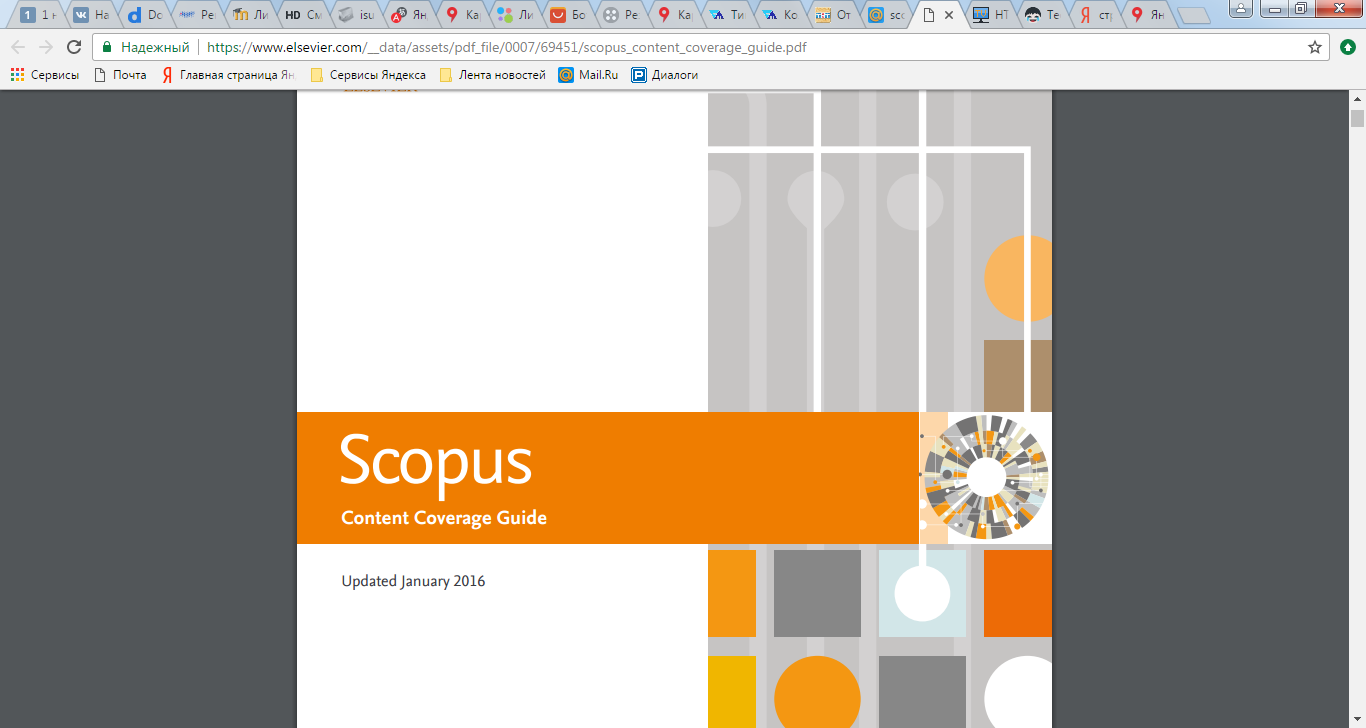 Научный индекс цитирования (ИЦ)
  Научный ИЦ имеет два толкования: во-первых, научным ИЦ статей называется база данных по периодике(«цитатная база данных»), в которой собираются не только библиографические данные о журнальных публикациях (автор, заглавие, наименование журнала, год, том, выпуск, страницы), но и пристатейные списки цитируемой литературы. В этой базе данных пользователь может проводить эффективный поиск всей библиографии по интересующему его вопросу. В то же время специальная «надстройка» над такой базой данных, аккумулирующая пристатейные списки литературы по целым журналам, дает доступ специалистам к библиометрическим показателям периодических изданий.
  Во-вторых, ИЦ – это так же и основной библиометрический показатель, т.е. количество ссылок (цитат), распределенных по годам, на данную статью в других источниках (персональный ИЦ).
  «Цитатные базы данных» можно разделить на группы: международные и национальные научные индексы цитирования.
   На сегодняшний день существует большое количество международных систем цитирования (библиографических баз): Web of Science, Scopus, Web of Knowledge, Astrophysics, PubMed, Mathematics, Chemical Abstracts, Springer, Agris, GeoRef.
Самыми авторитетными из существующих международных систем цитирования, чьи индексы признаются во всем мире, являются: «Web of Science» и его конкурент –система «Scopus». Журналы, входящие в эти системы, официально признаются Высшей аттестационной комиссией (ВАК). 
  Web of Science и Scopus являются платными ресурсами и далеко не все научные организации или вузы могут себе позволить недешевую подписку на доступ к ним. Есть бесплатный доступ к РИНЦ.
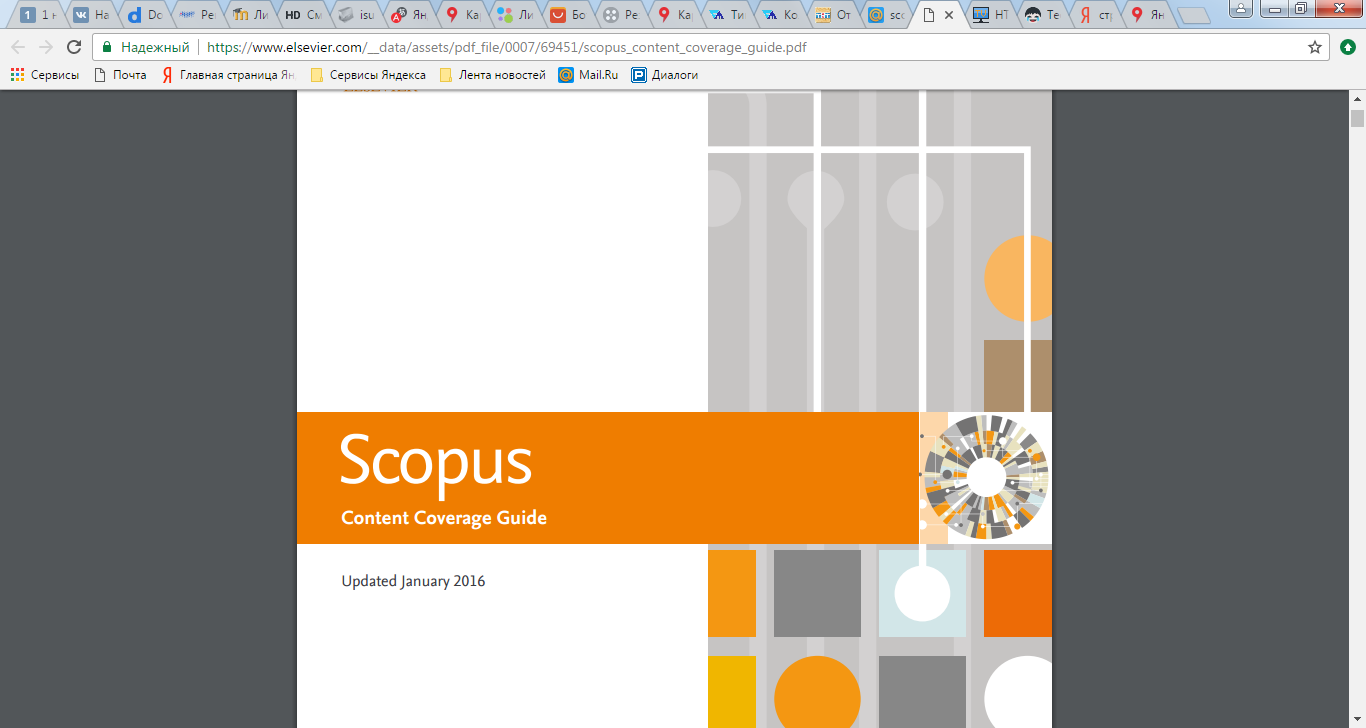 Индекс Хирша
  Помимо индекса цитируемости, другим весьма информативным показателем считается так называемый индекс Хирша (h-индекс). Индекс Хирша был предложен в 2005 году американским физиком Хорхе Хиршем из Университета Сан-Диего, Калифорния.
  Хирш охарактеризовал свой индекс так: учёный имеет индекс h, если h из его Np статей цитируются как минимум h раз каждая, в то время как оставшиеся (Np — h) статей цитируются не более, чем h раз каждая. Иными словами, учёный с индексом h опубликовал h статей, на каждую из которых сослались как минимум h раз.
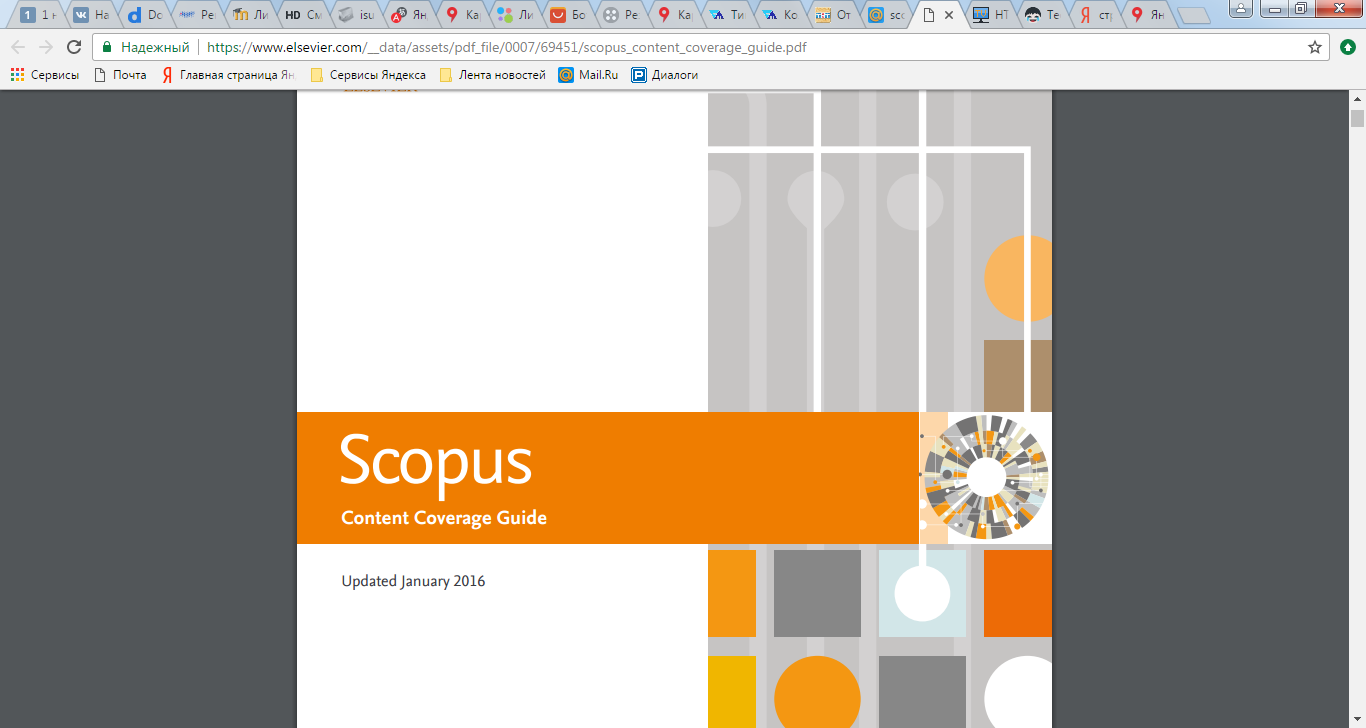 ПРЕДЛОЖЕНИЯ ДЛЯ ПОВЫШЕНИЯ ИНДЕКСА ЦИТИРУЕМОСТИ И ИНДЕКСА ХИРША:
​ Стремиться публиковать оригинальные статьи высокого научного и практического уровня, на которые охотно бы ссылались другие авторы.
​ Публиковаться в соавторстве с коллегой, имеющим высокие наукометрические показатели.
​ При направлении публикации в англоязычные издания, давать ссылки на собственные статьи, опубликованные в переводной литературе.
 Направлять статьи в журналы, поддерживаемые экспертным советом ВАК, где публикуемые материалы проходят тщательную научную экспертизу и доступны в сети Интернет.
​ Увеличить обмен ссылками с коллегами, а также самоцитируемость.
 Составлять качественные рефераты.
​ Для повышения импакт-фактора «своего» журнала – давать ссылки на статьи «своего журнала», а так же активно информировать коллег о статьях данного авторского коллектива, опубликованных в журнале.
​ Внимательнее относиться к правильному библиографическому оформлению своих статей и пристатейных списков литературы, к написанию фамилии и инициалов, названию организации. При составлении списков литературы необходимо соблюдать требования ГОСТ.
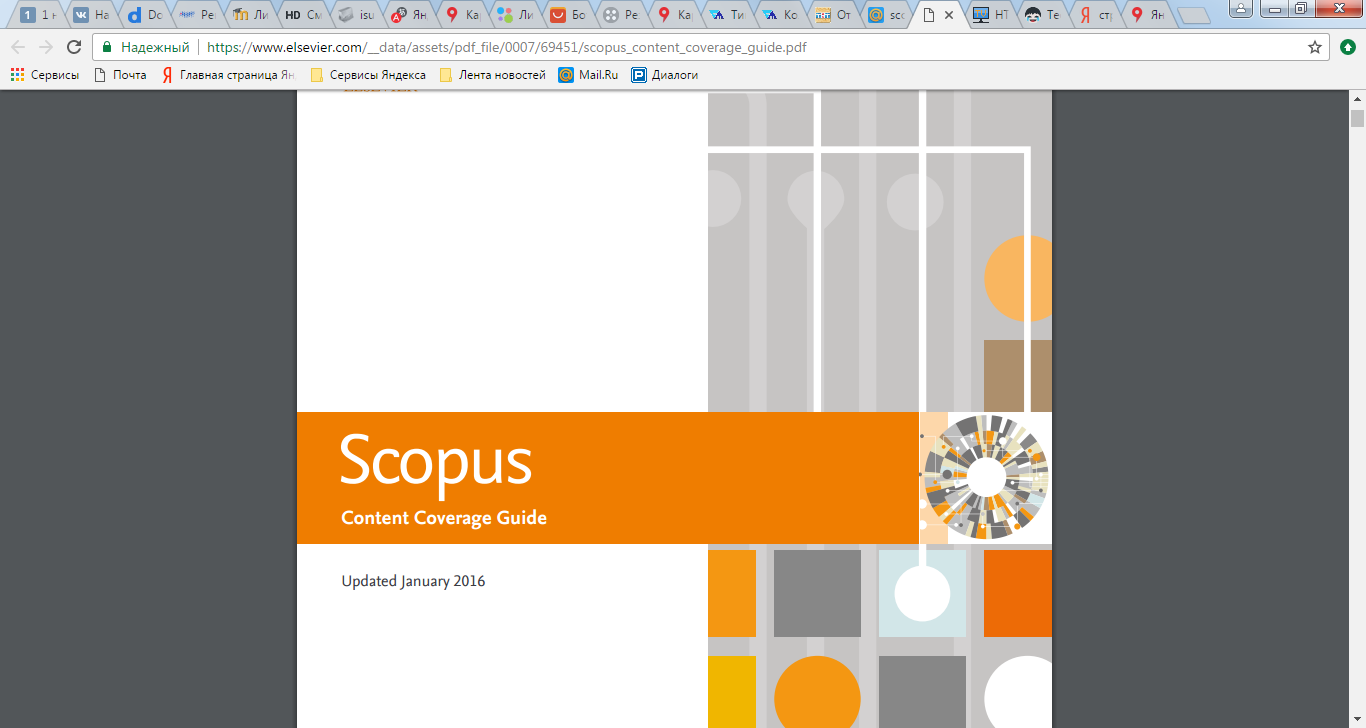 Российский индекс научного цитирования (РИНЦ)
  В России с 2005 г. Научной электронной библиотекой создается национальный Российский индекс научного цитирования (РИНЦ). 
  РИНЦ - это национальная информационно-аналитическая система, включающая более 2 миллионов публикаций российских авторов, а также информацию о цитировании этих публикаций из более 2000 российских журналов. Она предназначена не только для оперативного обеспечения научных исследований актуальной справочно-библиографической информацией, но является также и мощным инструментом, позволяющим осуществлять оценку результативности и эффективности деятельности научно-исследовательских организаций, ученых, уровень научных журналов и т.д
  Помимо библиографической и цитатной информации, в РИНЦ включаются сведения об авторах публикаций и организациях, в которых они работают.
Индекс Хирша по РИНЦ
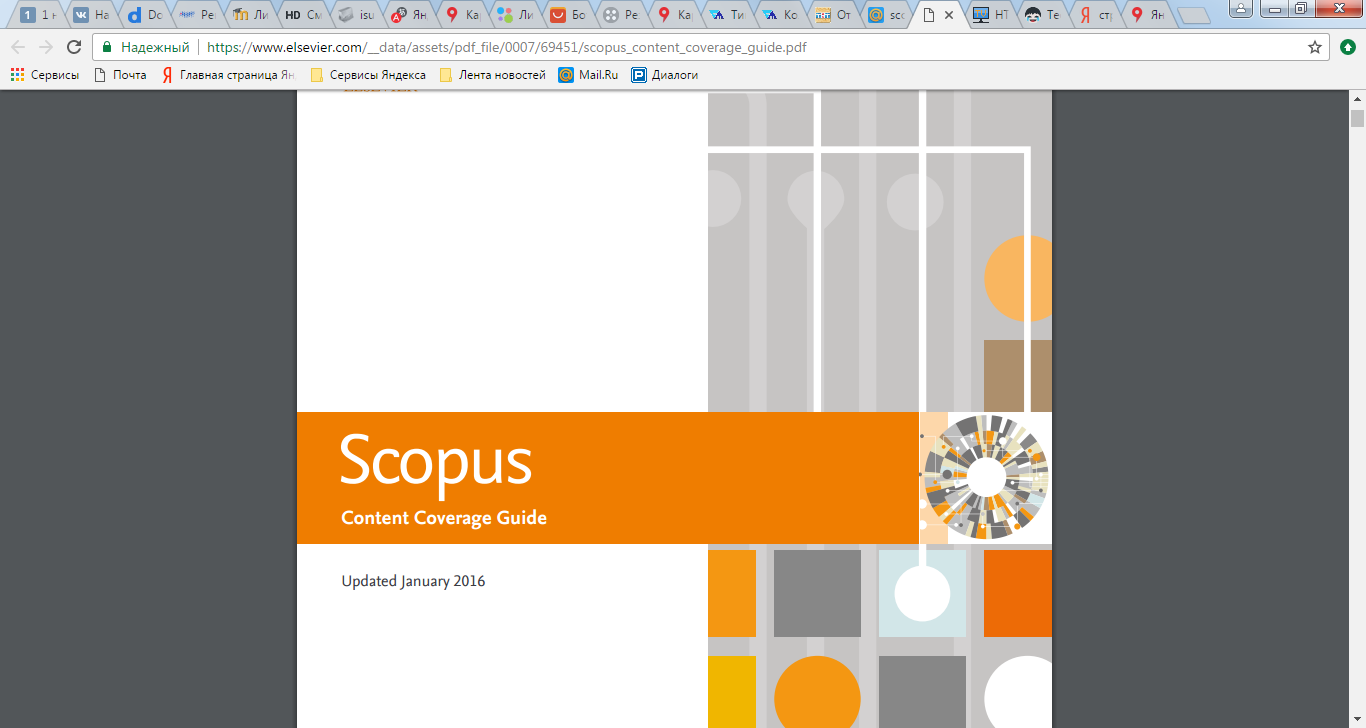 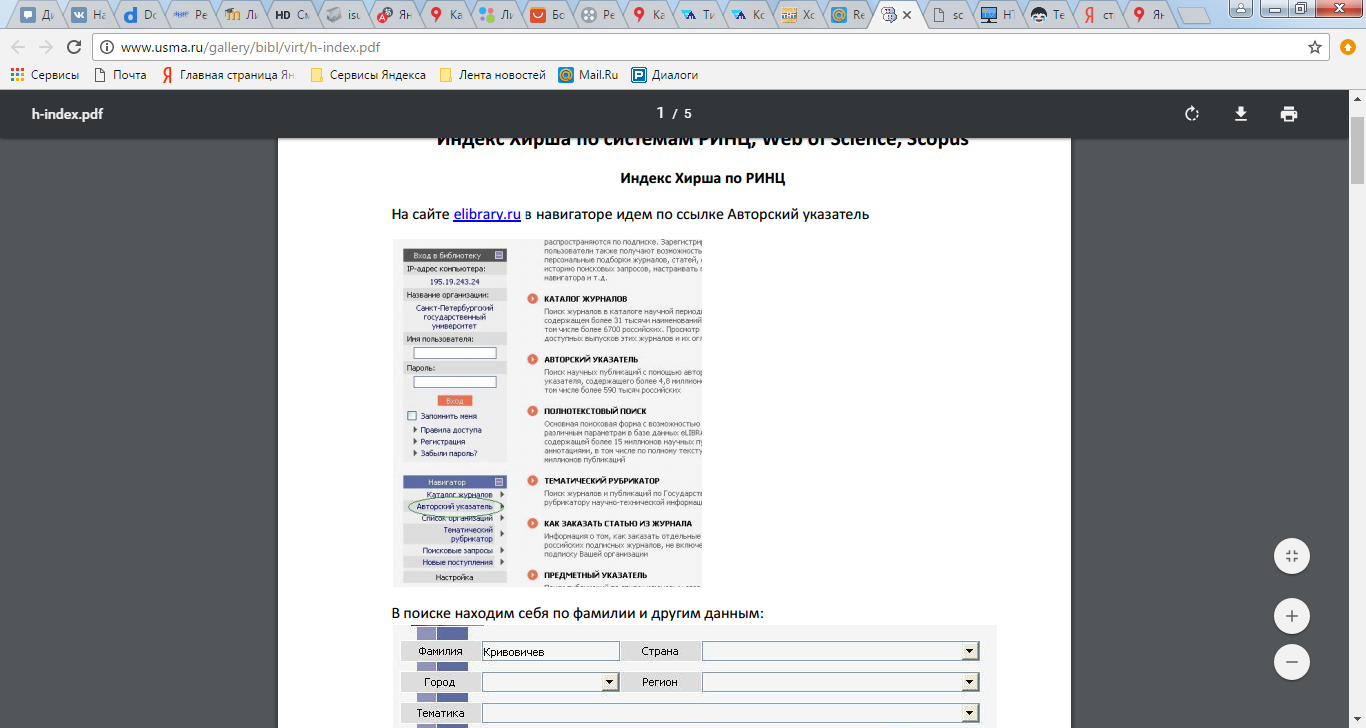 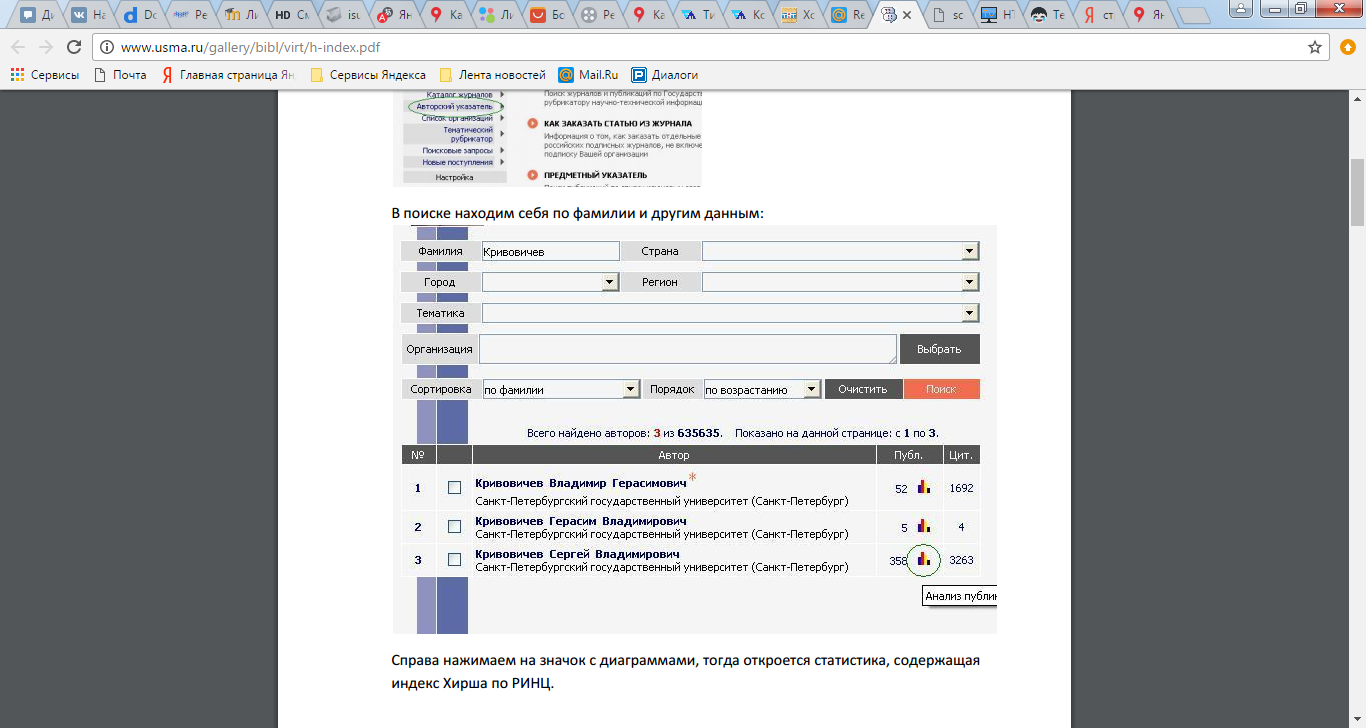 Индекс Хирша по Scopus
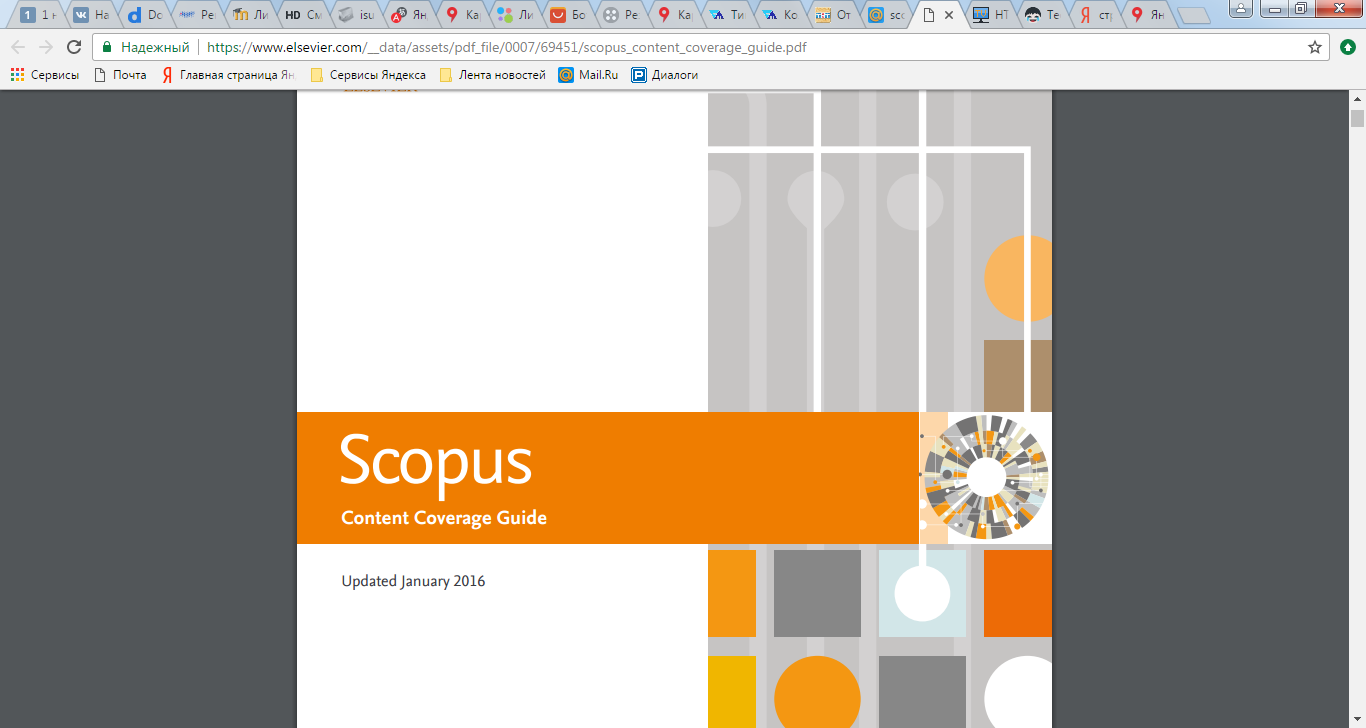 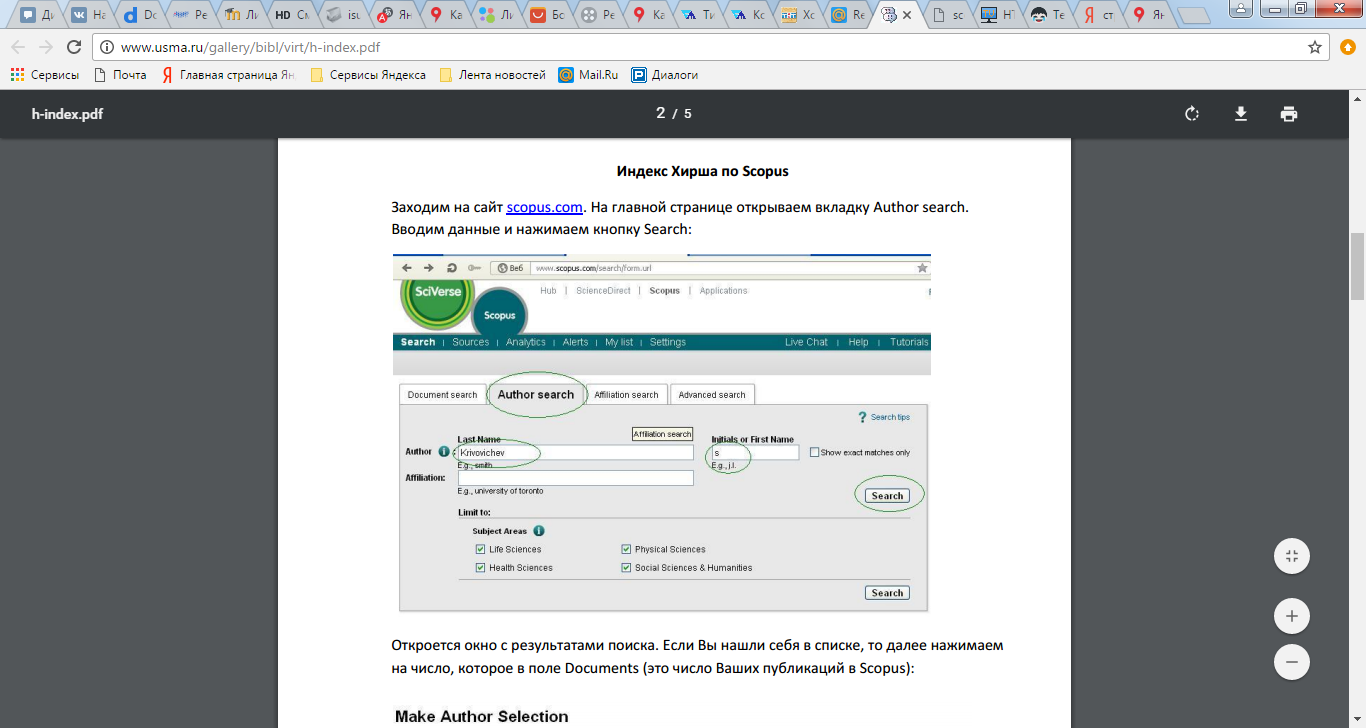 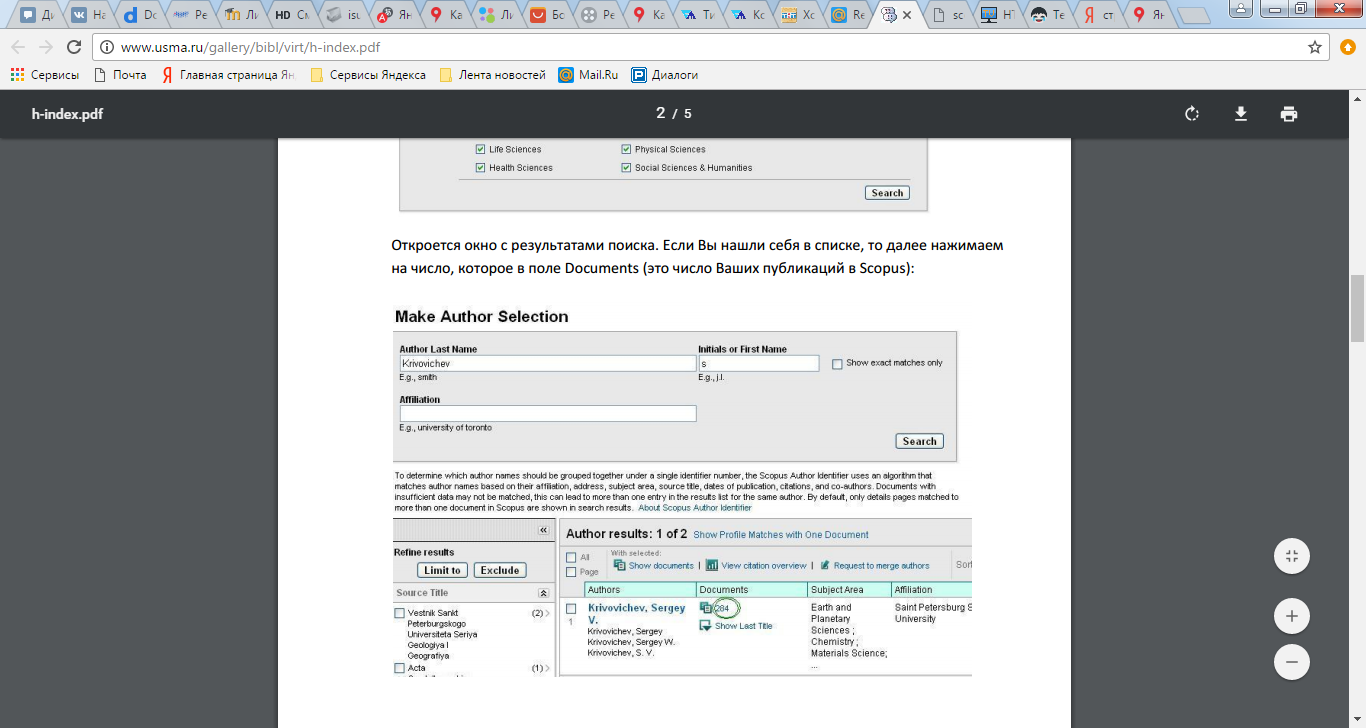 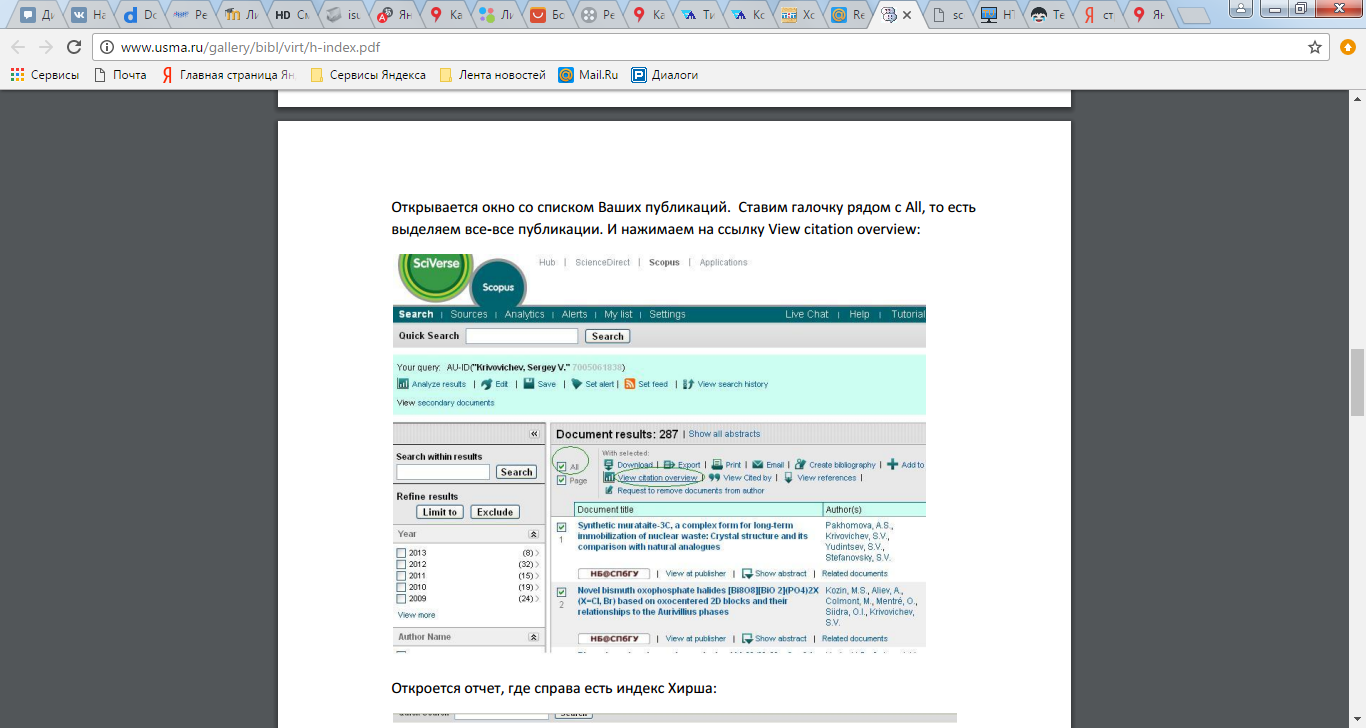 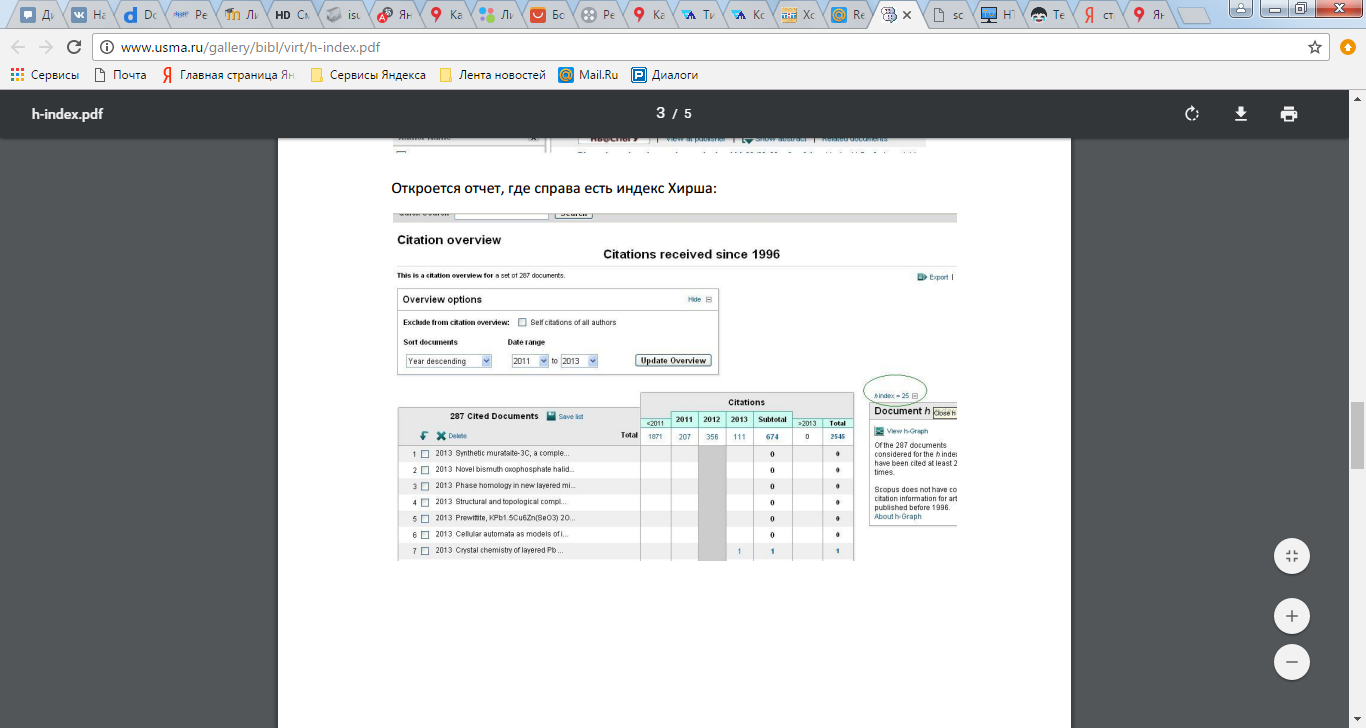 Индекс Хирша по Web of Science
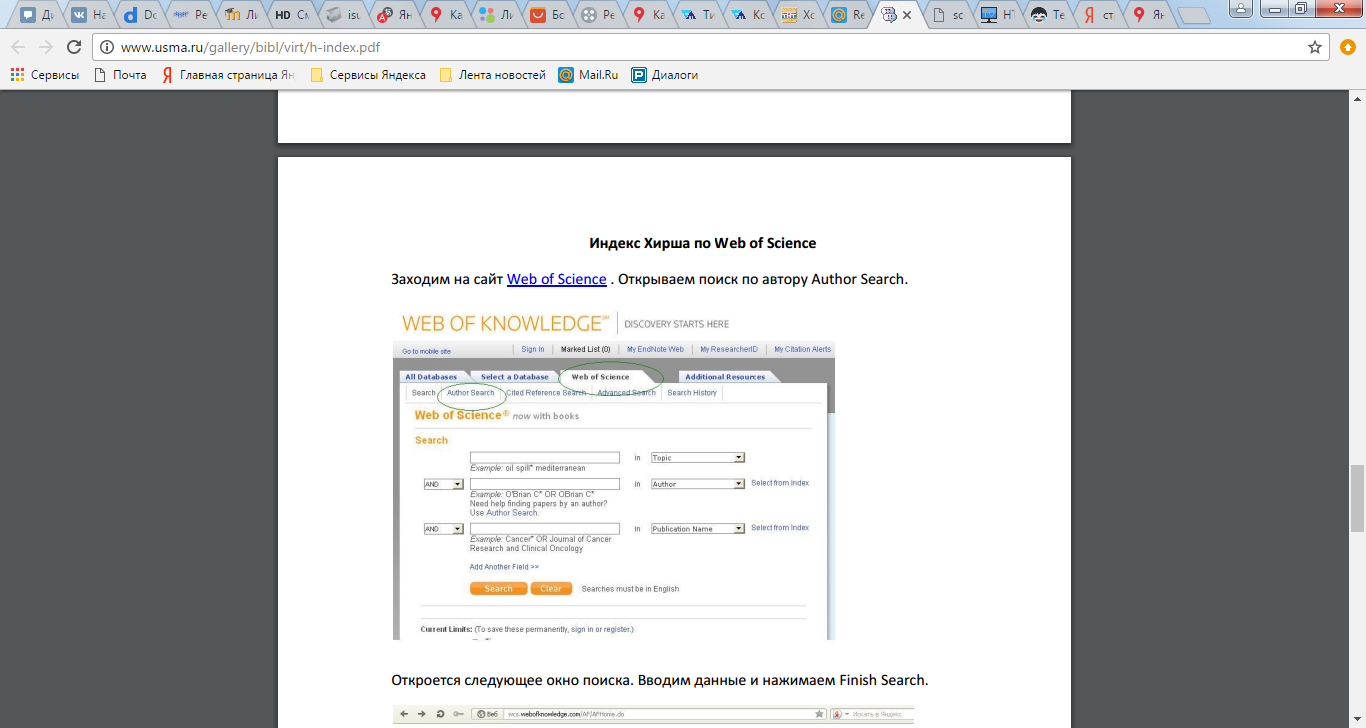 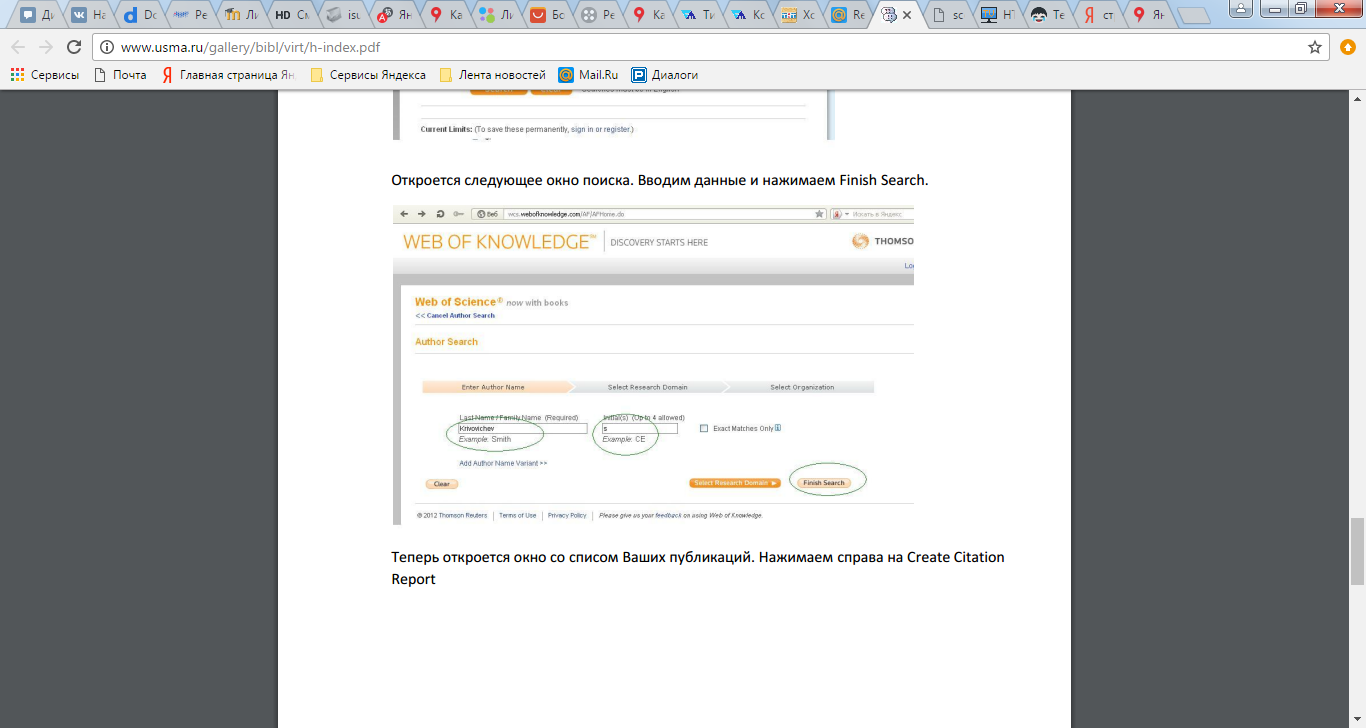 Теперь откроется окно со списком Ваших публикаций. Нажимаем справа на Create Citation Report
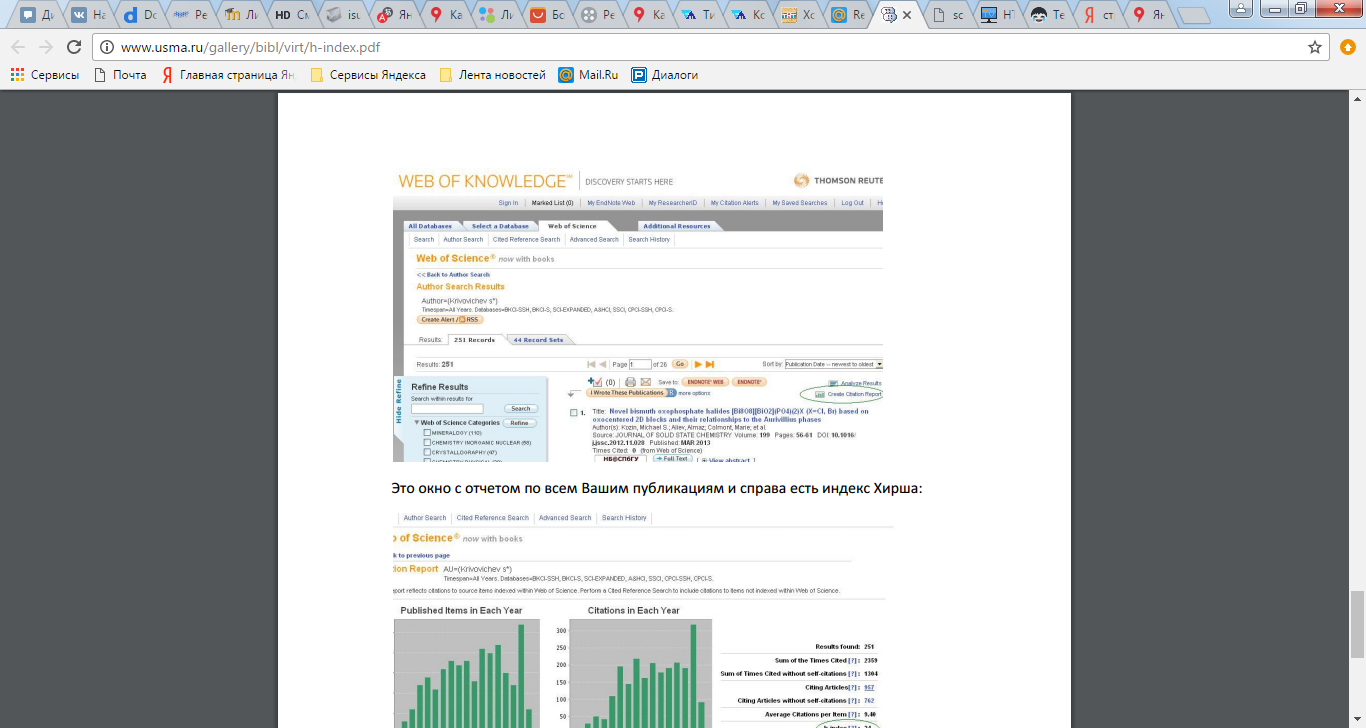 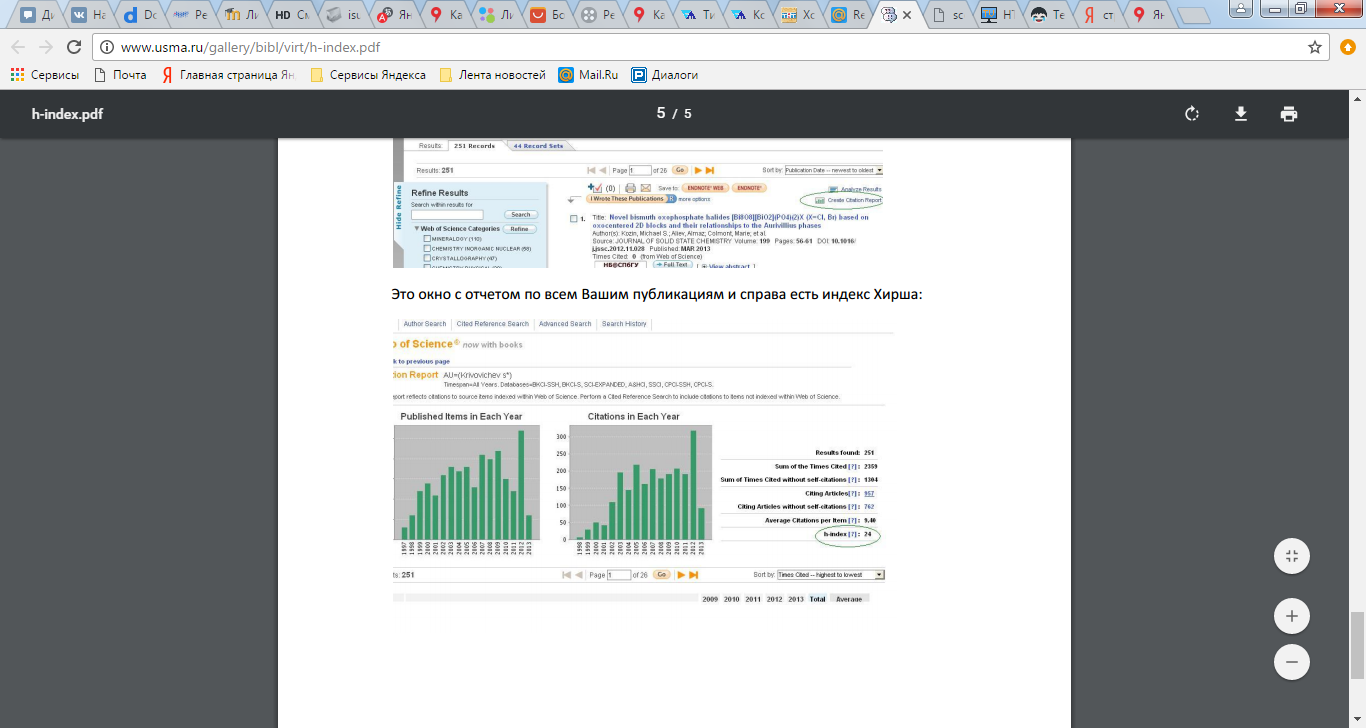